RECORD BOOKS – www.theaet.com
The following should be completed for each SAE:
Profile – Info correct and up to date, add profile picture.
Classes – for both semesters.
Plan – At least 5 complete sentences for each tab, proper grammar must be used, and your final learning outcome must be entered. 

Expenses – Everything must be entered up until Sale Day
Correct date 
Proper grammar for vendor name
Correct animal/project with correct type of expense
ONE item per memo (proper grammar)

Income – Teacher will give you the paper with your income information.
Date: Sale Day.
Vendor: CFISD
Correct animal/project with correct type of income
Type = Cash/Market Sale
Amount = Final total cost 
Memo = 1 head
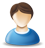 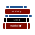 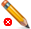 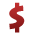 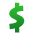 Record Book = Major Grade!
Cash Expense Details
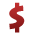